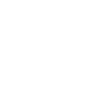 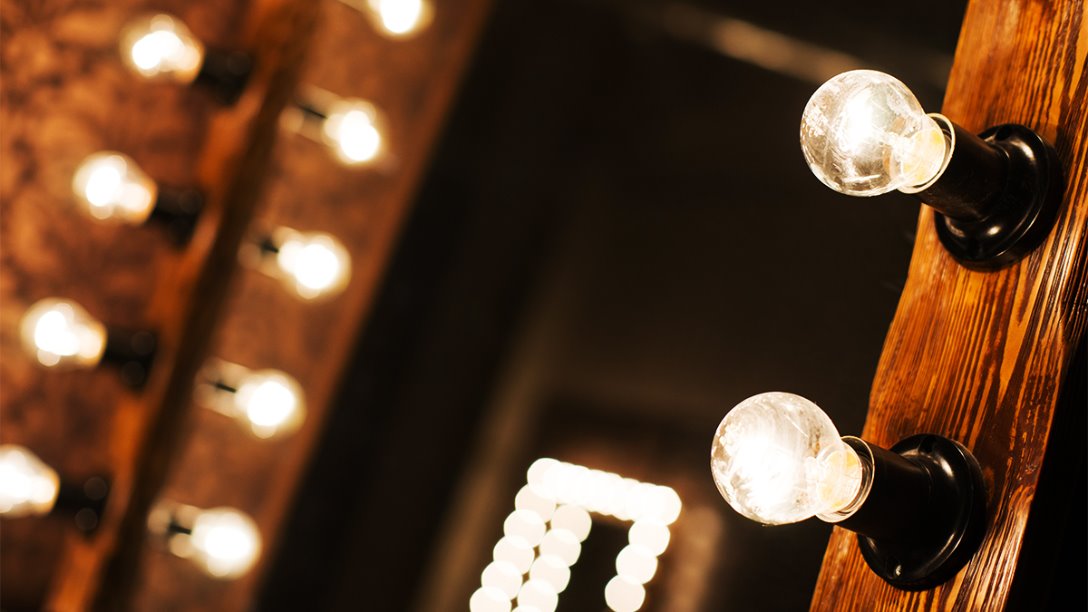 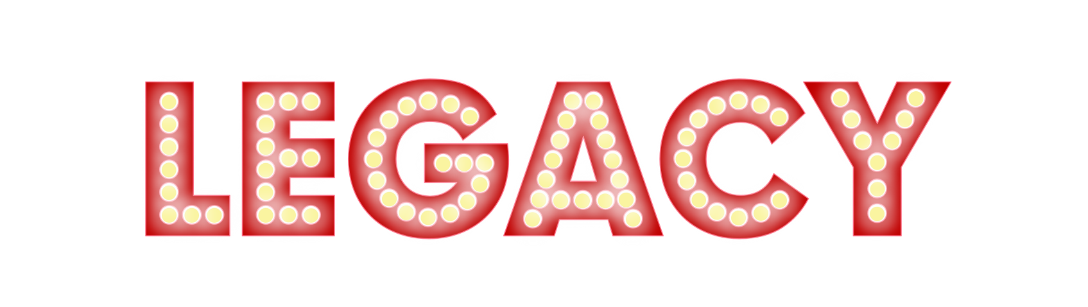 Rising Stars
If Only You Would Listen
Lyrics
If Only You Would Listen
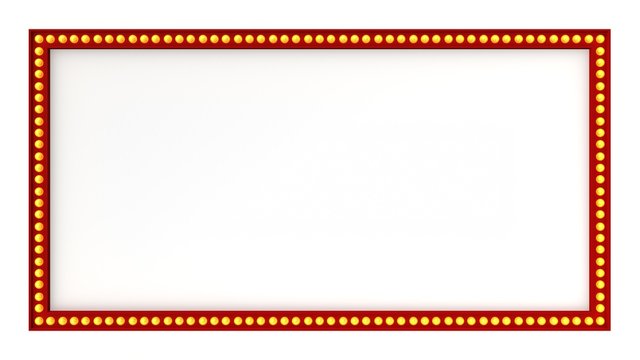 SOLOIST: EVIE L (CH)
You always talk, talk, talk all the time. You never let me get in a word. 
SOLOIST: TBC
Wish I had, I had a dime For every thought I’ve swallowed unheard.
 SOLOIST: ZARA B (PC)
No matter what it is that I do, It’s like I just can’t seem to get through.
 ALL I’ve got so much to say, If only you would listen. I’ve tried ev’ry which way, And still, you never listen. Can’t you see I’m hurting? I couldn’t be more clear. But I promise, One day I’ll make you hear.
If Only You would Listen
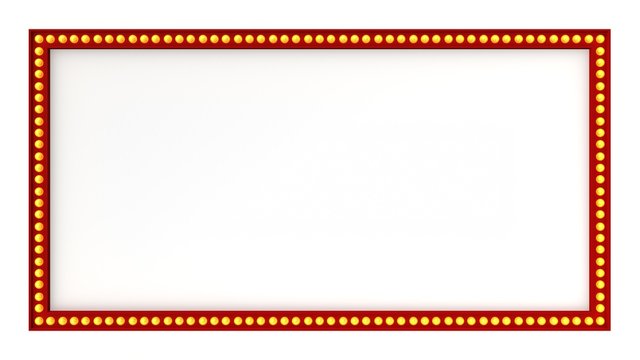 SOLOIST: FREYA K (PC)
You know i try, try, try to explain-- I’m not the kid you want me to be. 
SOLOIST: AMEILIA L (FM) 
And yet it’s all, it’s all in vain-- You just don’t wanna see the real me. 
SOLOIST: ANASTASIA M (FM)
You think you know what I’m all about-- And yet you just keep shutting me out!
If Only You would Listen
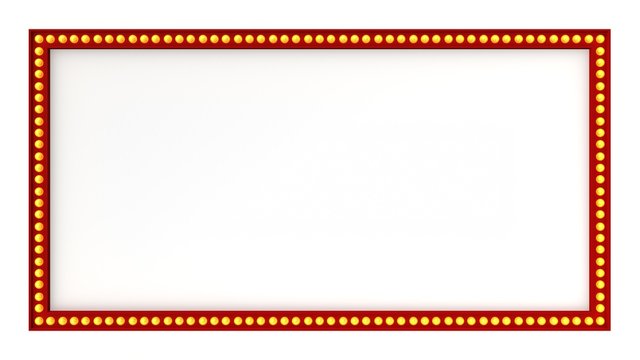 ALL I’ve got so much to share, If only you would listen. You could prove that you care, If only you would listen. I’m not gonna beg you-- You’ll never see a tear. 
But I promise, one day, I’ll make you hear.  SOLOIST: IVY E (FM)
Yeah, you’ll see one day, I’m gonna make you hear me. 
SOLOIST: CHESTER K (FM)
Gotta find a way, But you are gonna hear me. 
SOLOIST: EVA P (PC)
Got so much to say And I’m gonna make you hear me. 
SOLOIST: ELEANOR M (FM)Maybe then you’ll listen! You gotta listen! You need to listen!
If Only You would Listen
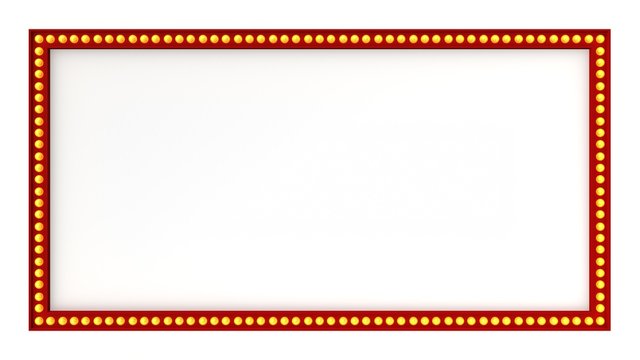 ALL 
You better listen!  I’ve got so much inside, If only you would listen! Joy and anger and pride, If only you would listen! It’s not much I’m asking I only want your ear. Yeah, I promise, one day I’ll make you hear. It’s not much I’m asking, I only want your ear.  And I promise, one day I’ll shake you, So damn hard that at last I’ll wake you, Yeah, I promise, one day I’ll make you hear!